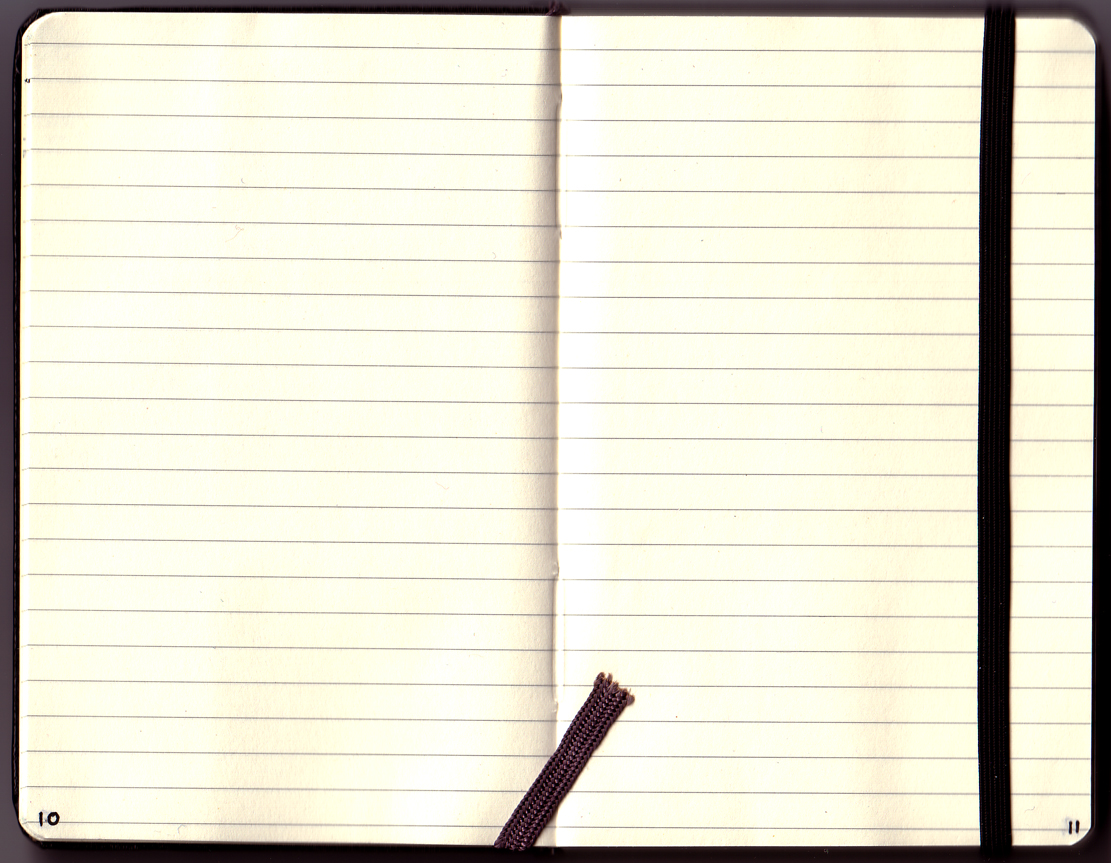 Времена года в поэзии                        И.А.Бунина
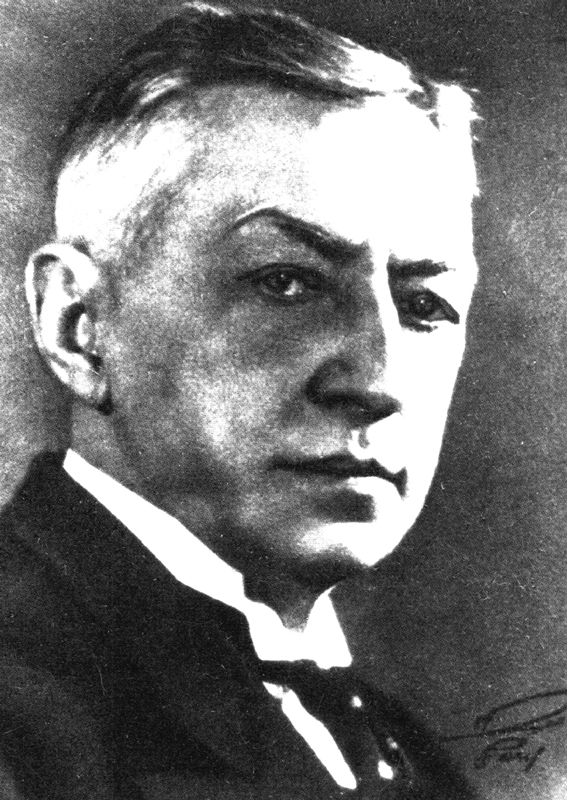 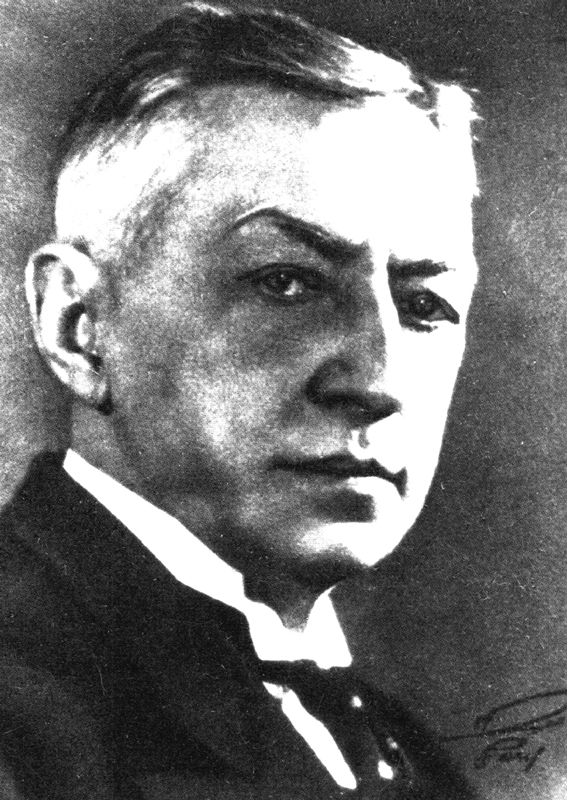 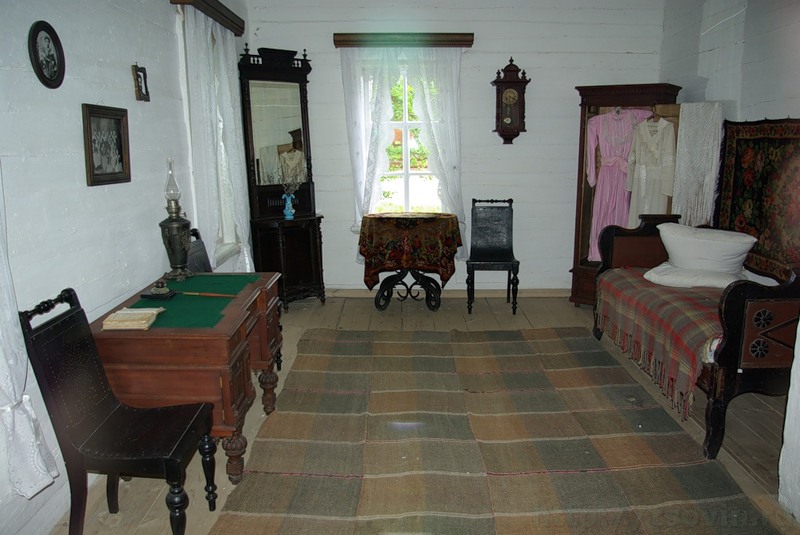 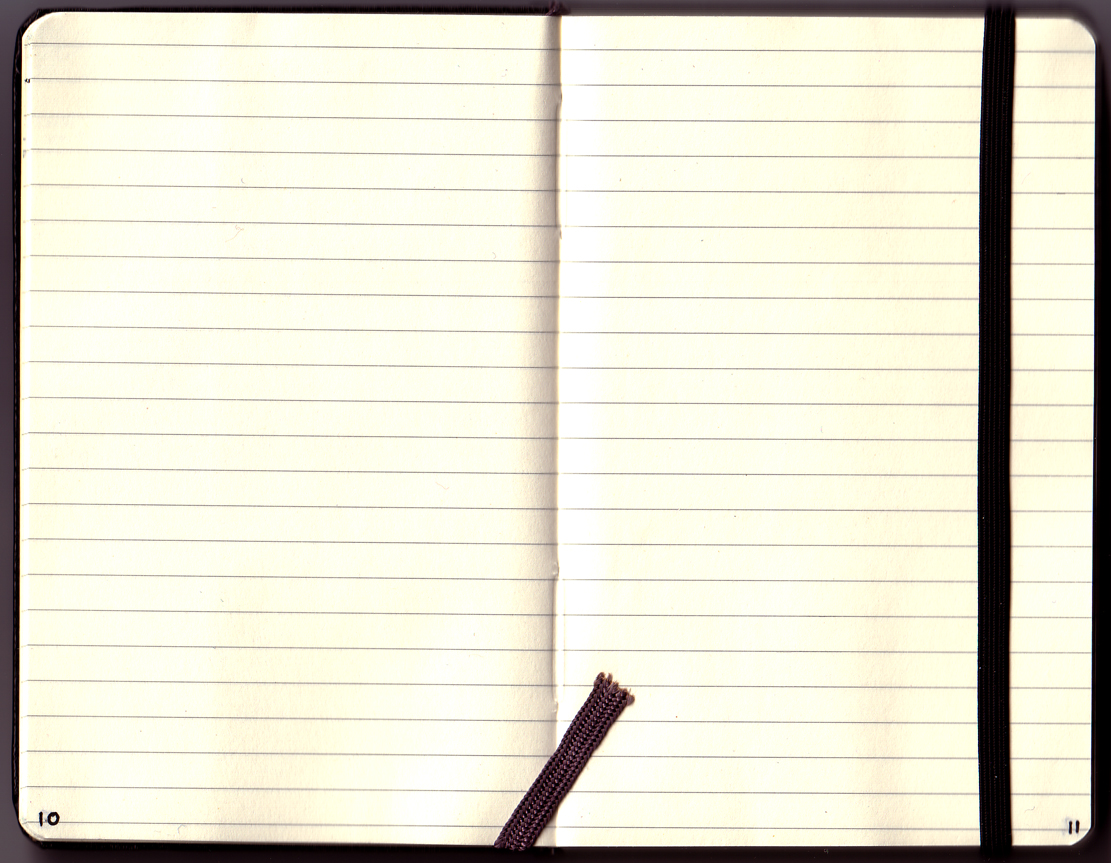 Эпиграф:
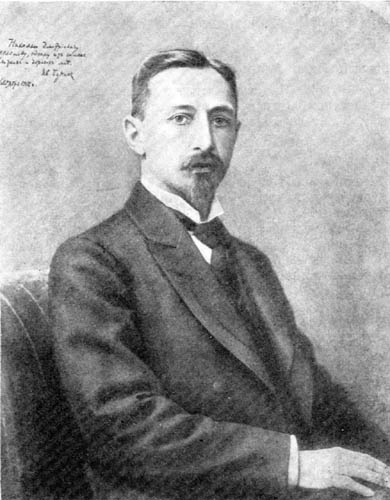 «Нет, не пейзаж  влечёт меня,
Не краски жадный взор подметит,
А то, что в этих красках светит:
Любовь и радость бытия».

               И. Бунин.
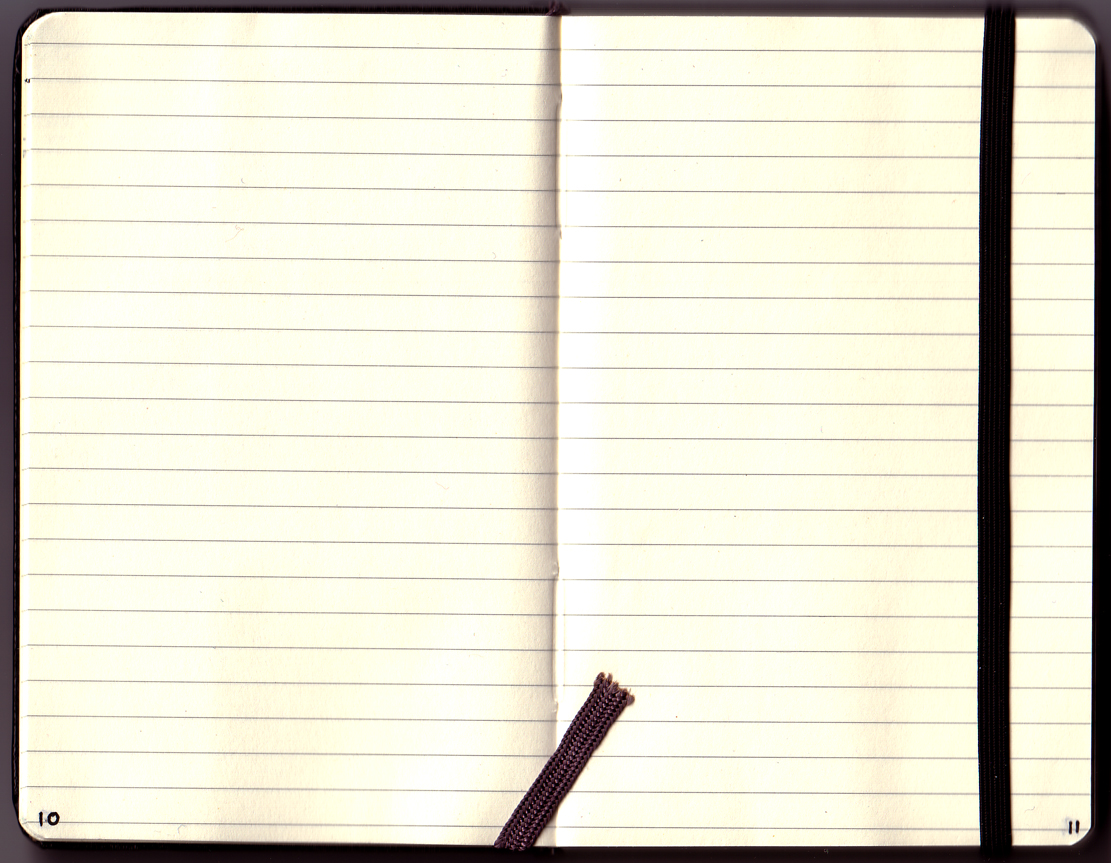 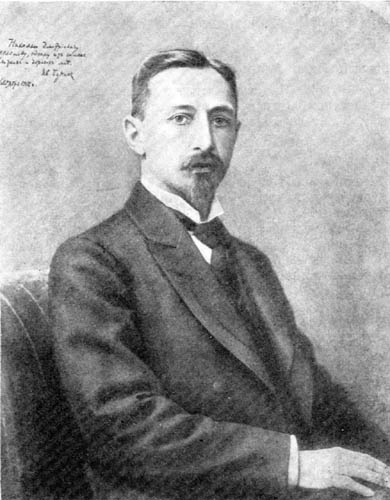 Родился в 1870 году в городе Воронеже. 
«Ты раскрой мне, природа, объятья, Чтоб я слился с красою твоей!».
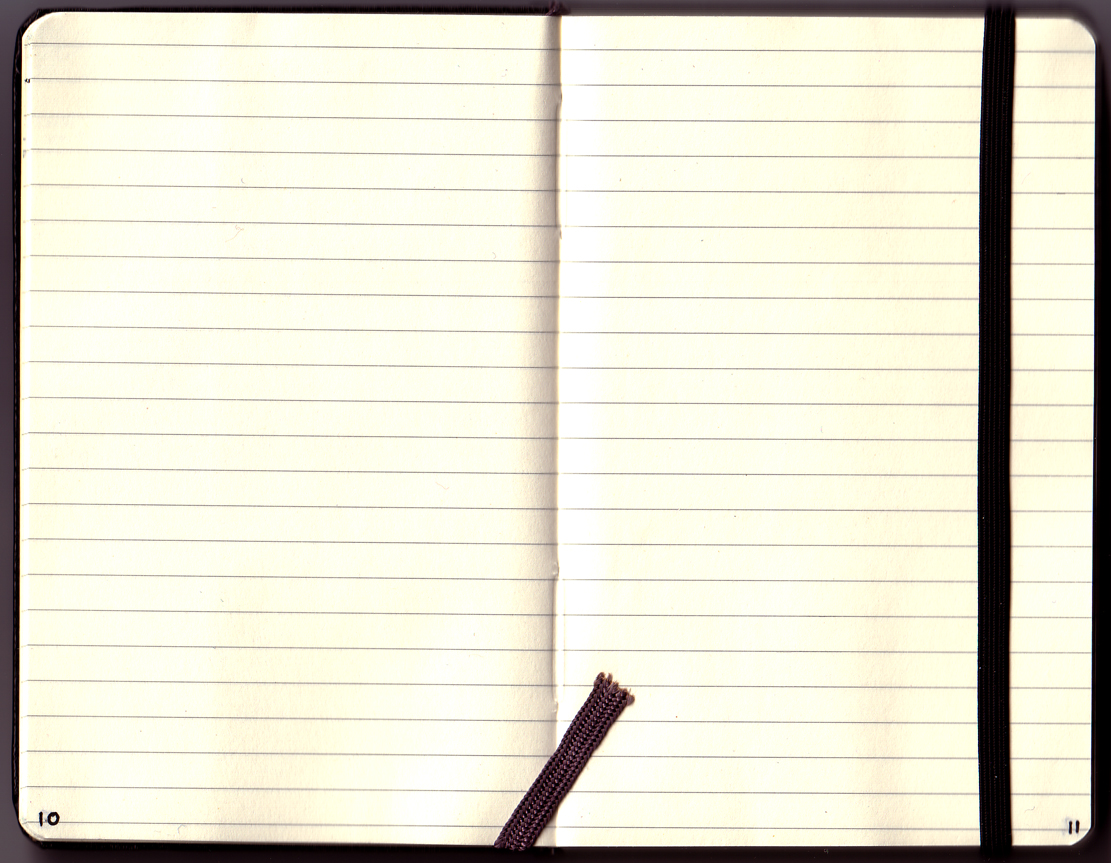 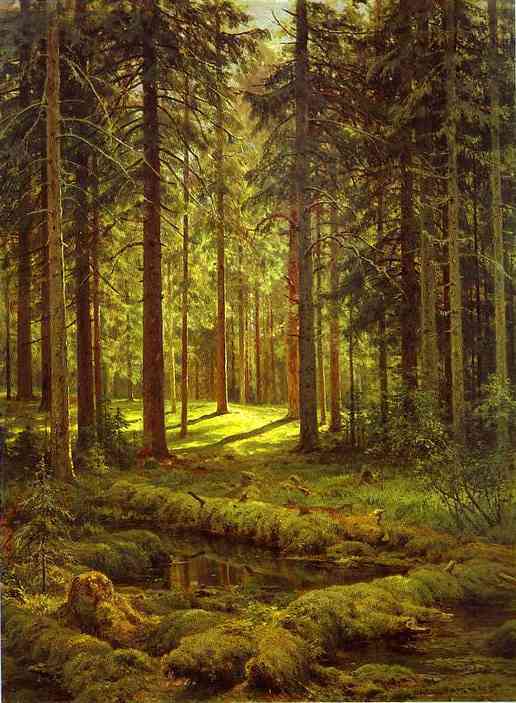 Чем жарче день ,тем сладостней в   бору                         Дышать сухим смолистым ароматом…
И.Шишкин «Хвойный лес. Солнечный день»
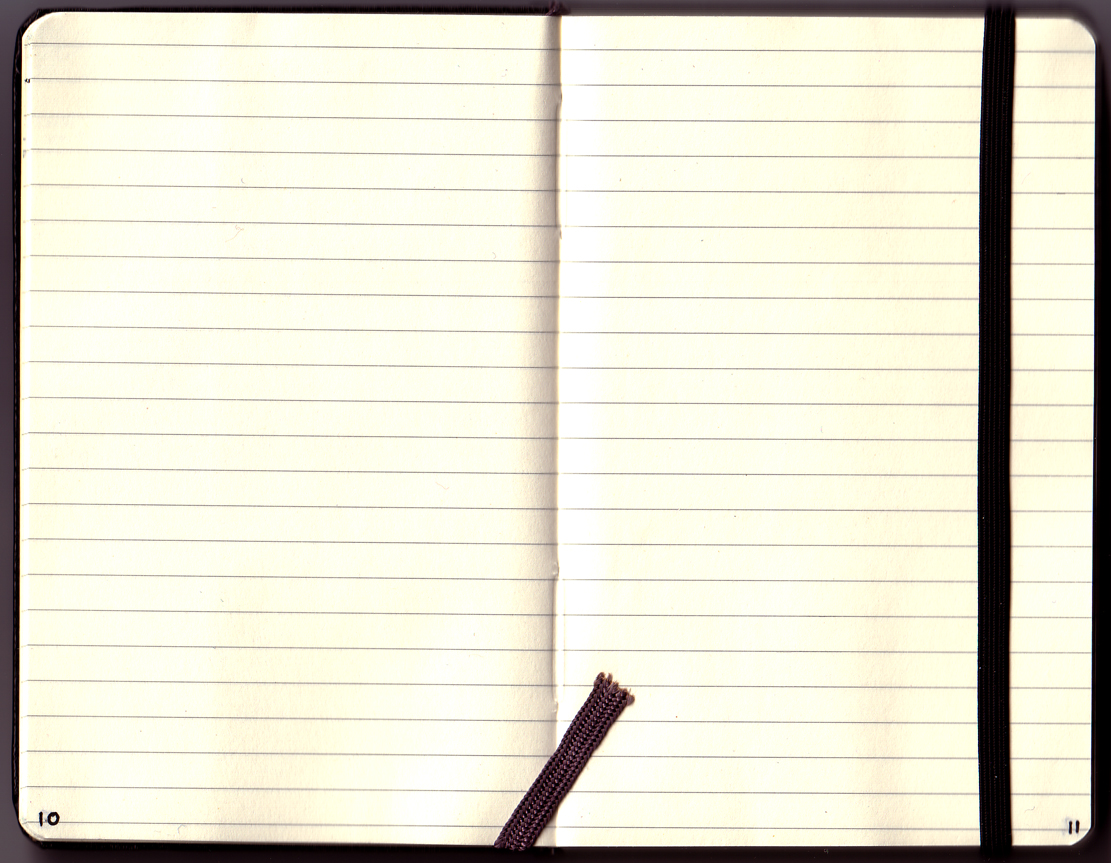 И весело мне было поутру 
 Бродить  по этим солнечным  палатам!
 Повсюду блеск, повсюду яркий свет,
 Песок-как шелк…
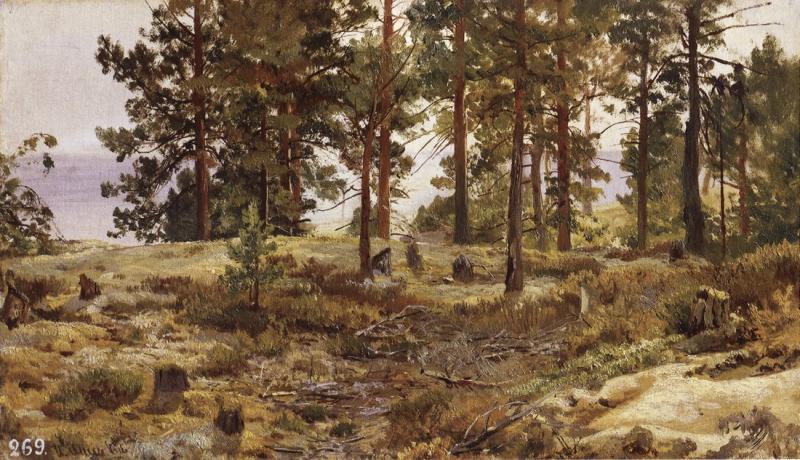 И.Шишкин «На песчаном грунте»
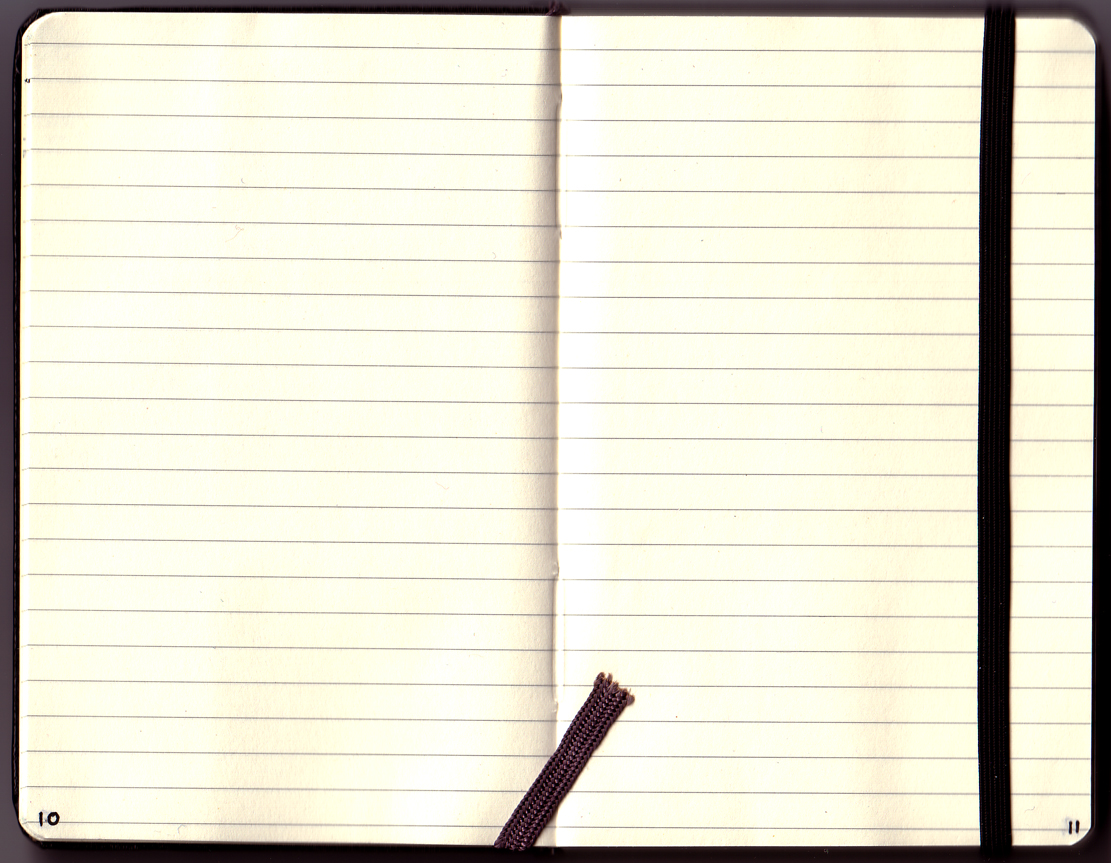 Прильну к сосне корявой
И чувствую: мне только 10 лет,
А ствол – гигант, тяжелый, 
величавый…
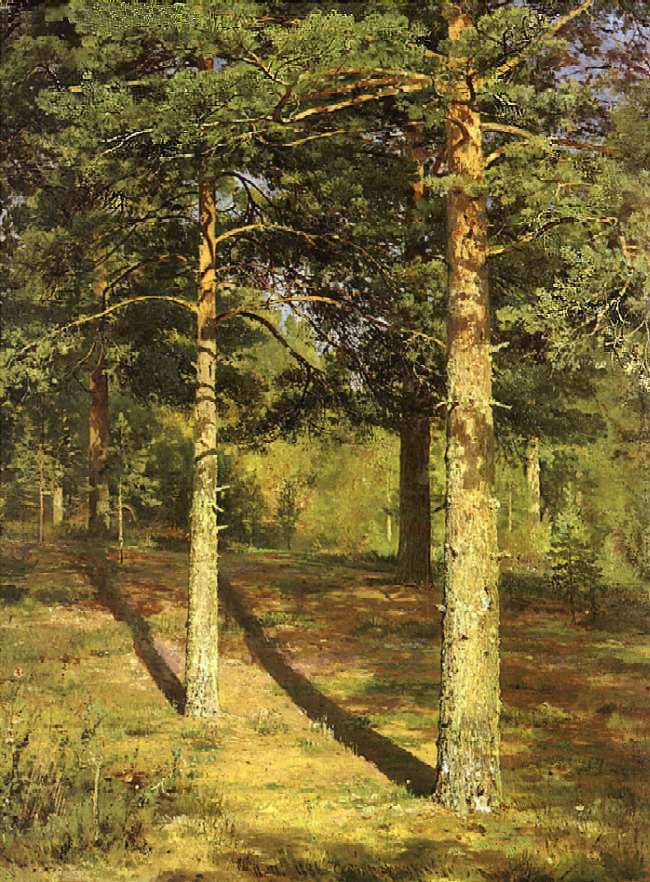 И.Шишкин «Сосны, освещенные солнцем»
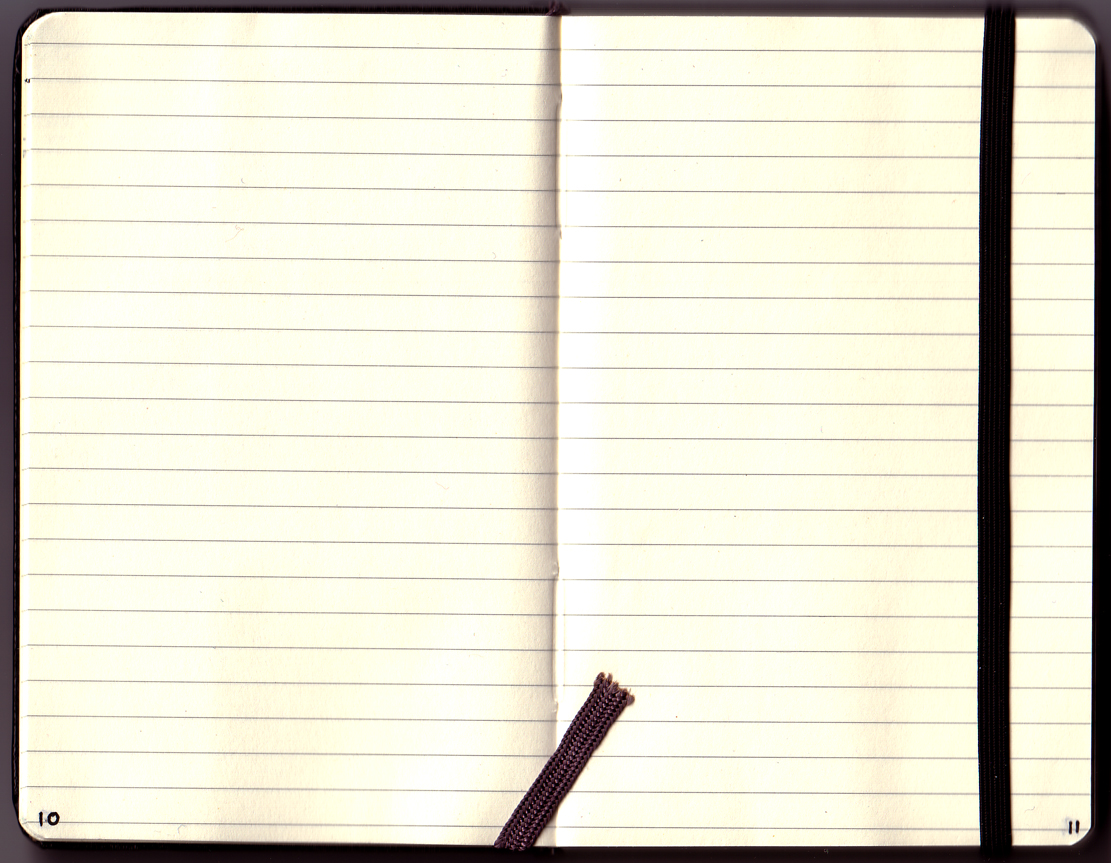 И, кажется, что пахнет не сосна,
А зной и сухость солнечного света.
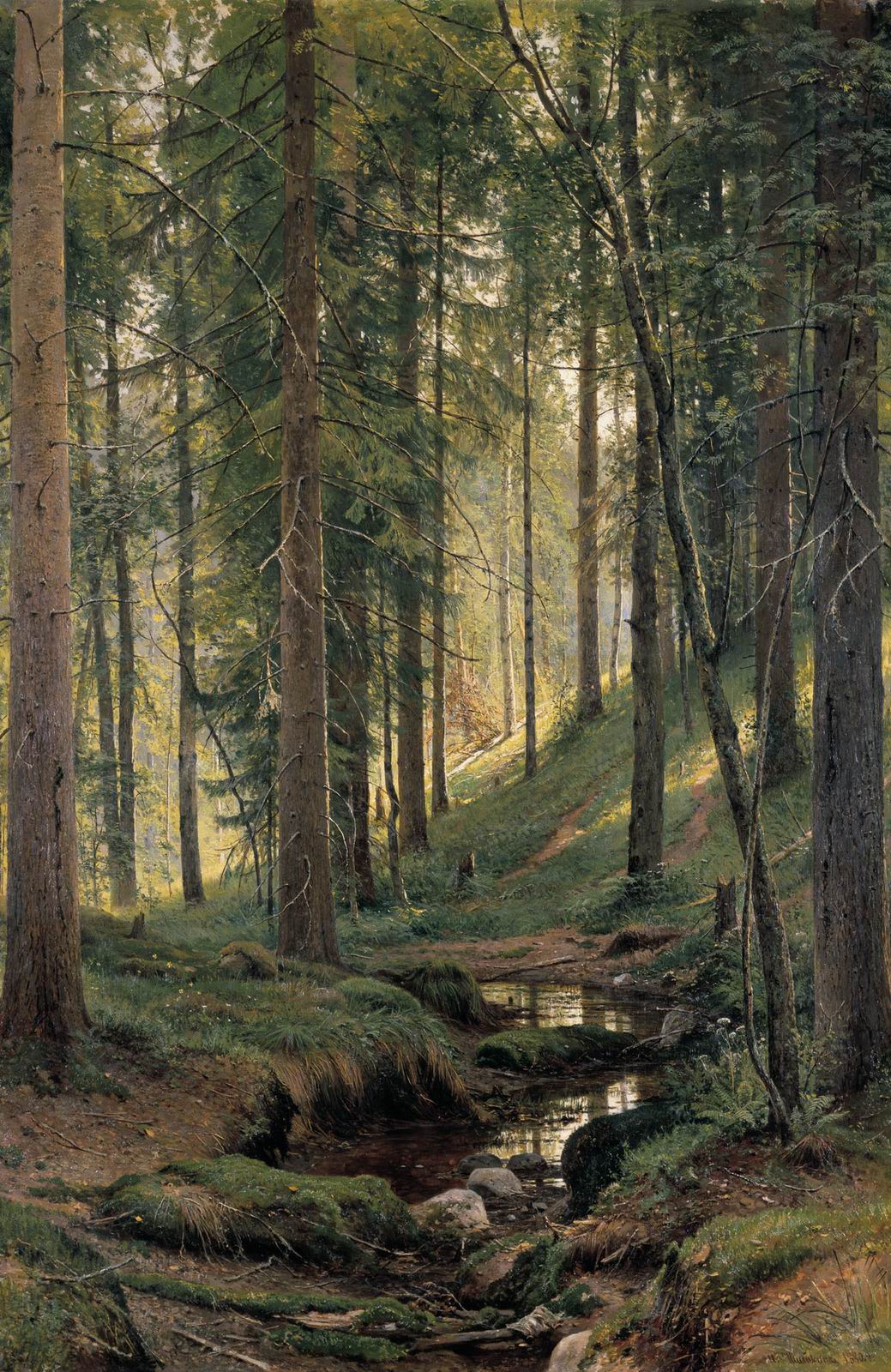 И.Шишкин «Ручей в лесу»
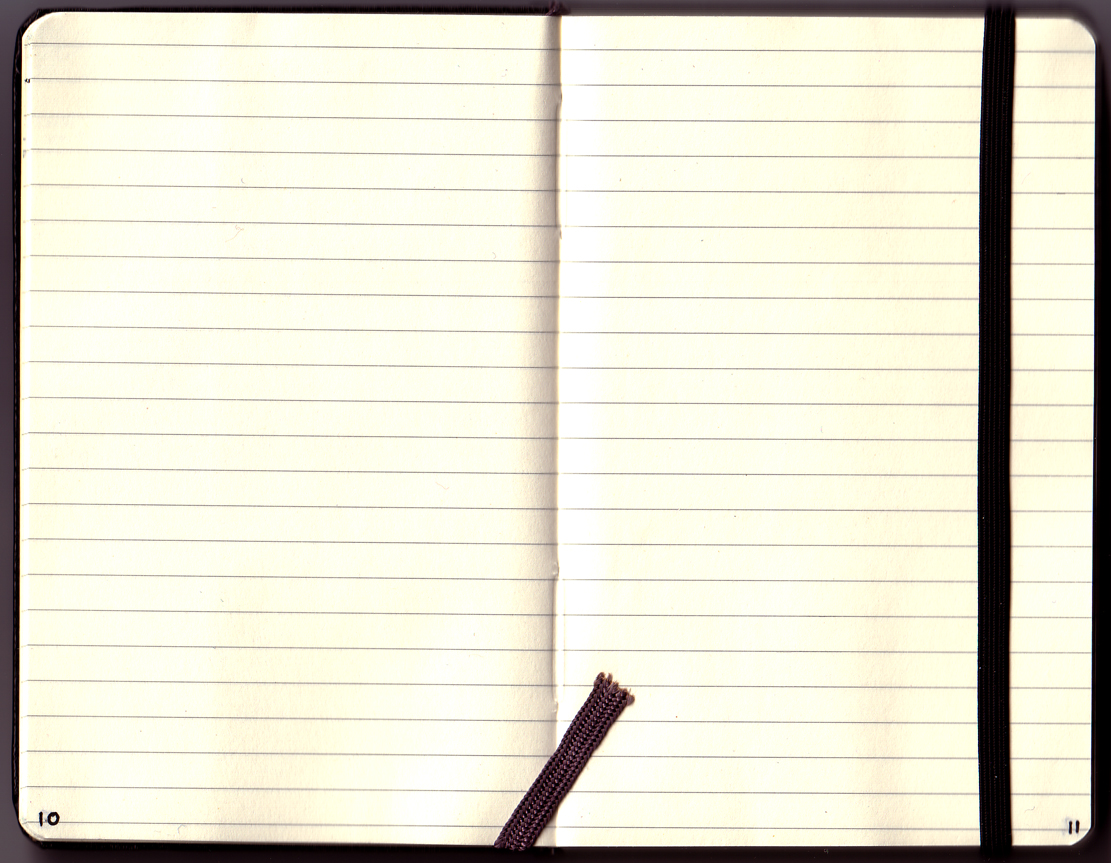 Осень
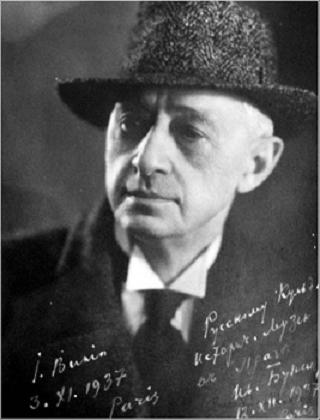 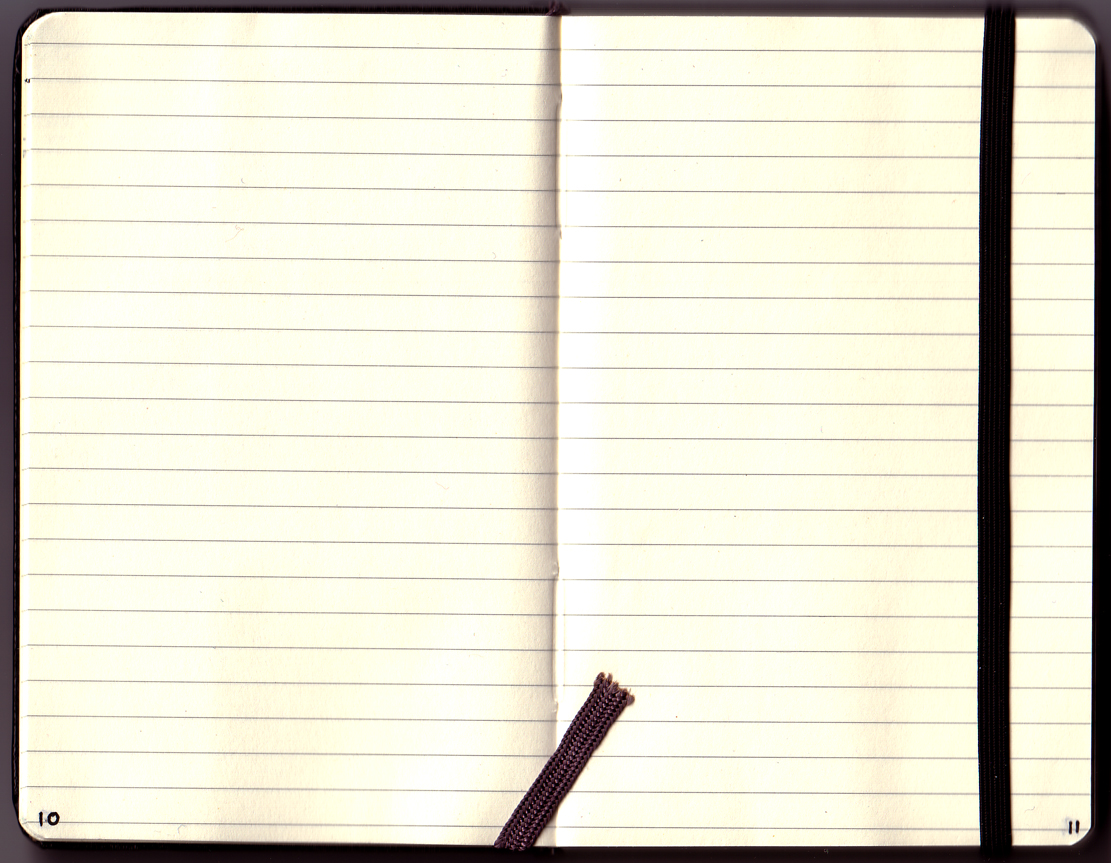 Осень
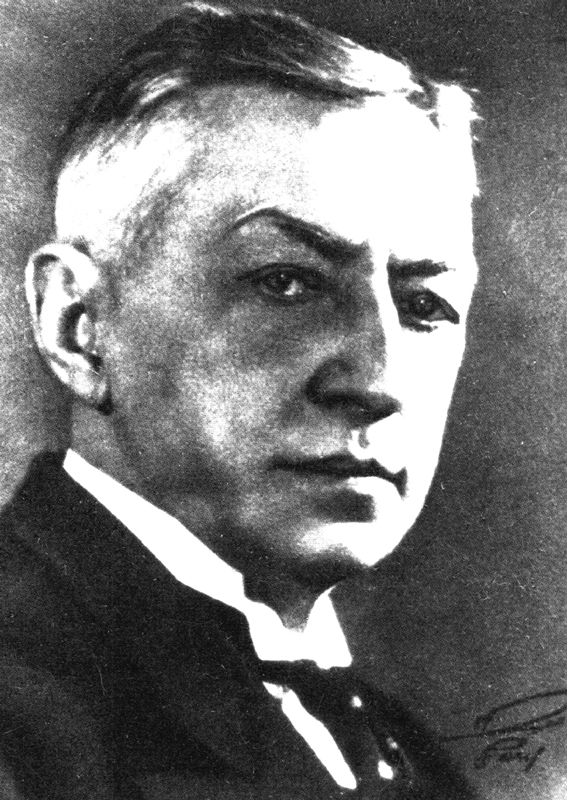 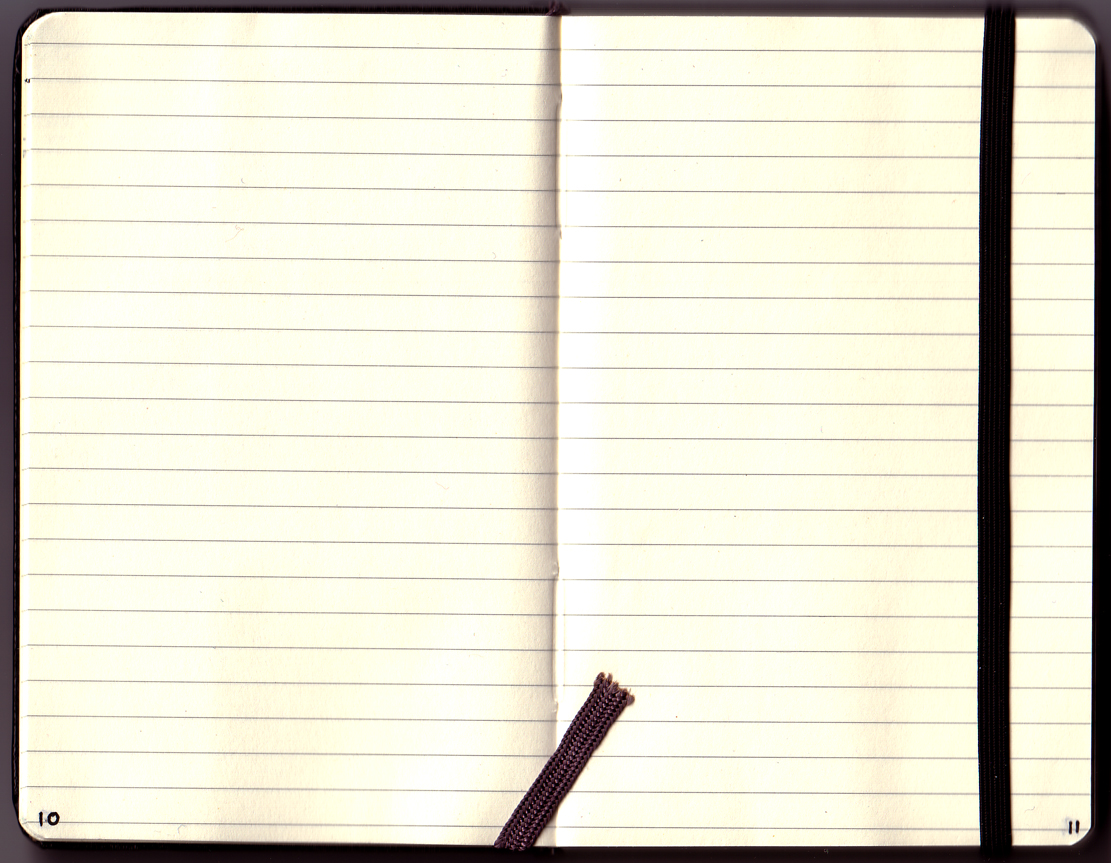 В поле.Темнеет, к ночи поднимается вьюга.Завтра Рождество, большой веселый праздник, и от этого еще грустнее кажутся непогожие сумерки, бесконечная глухая дорога, утопающие во мгле поземки.
Зима
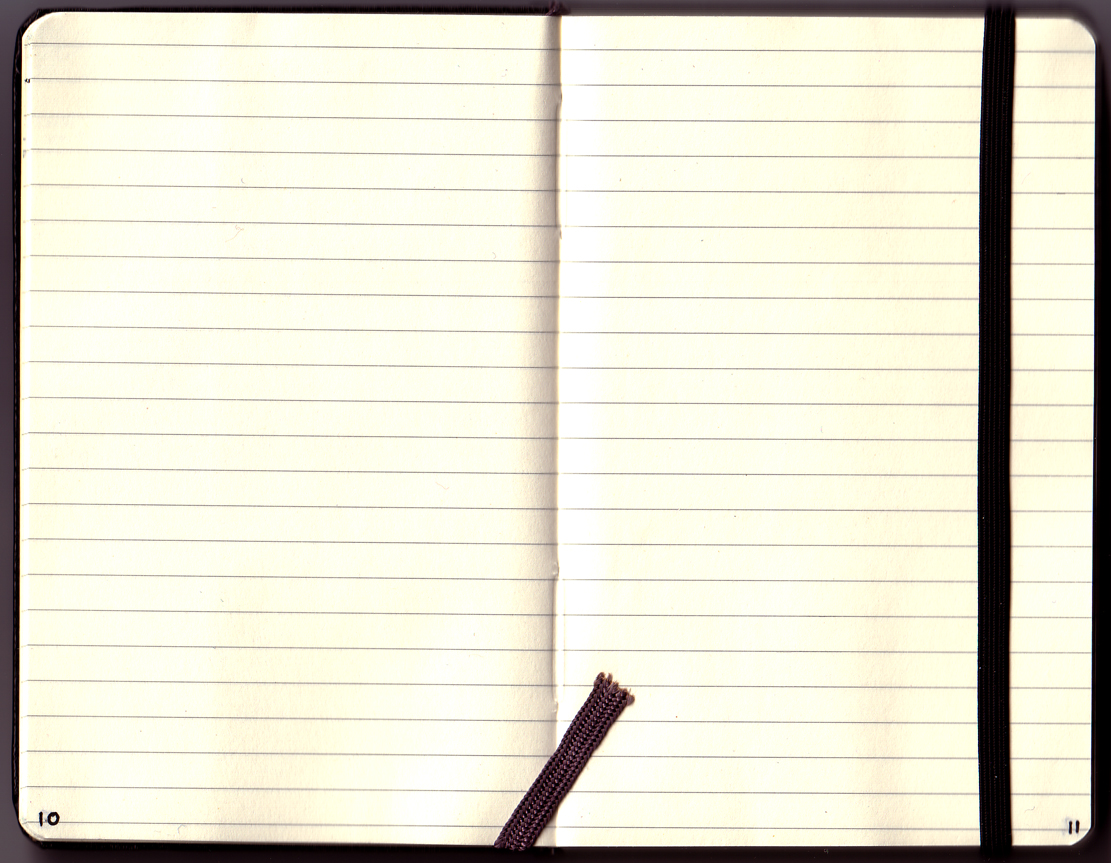 Всходы новыеВ усадьбе праздник – весна.Озими, свежо зеленея, шли в одну сторону, дубовый кустарник – в другую. Сухая коричневая листва висела кое-где на нем, но и это говорило о весне. Синели подснежники, пахло залежавшимся в чаще снегом, весенним холодком.
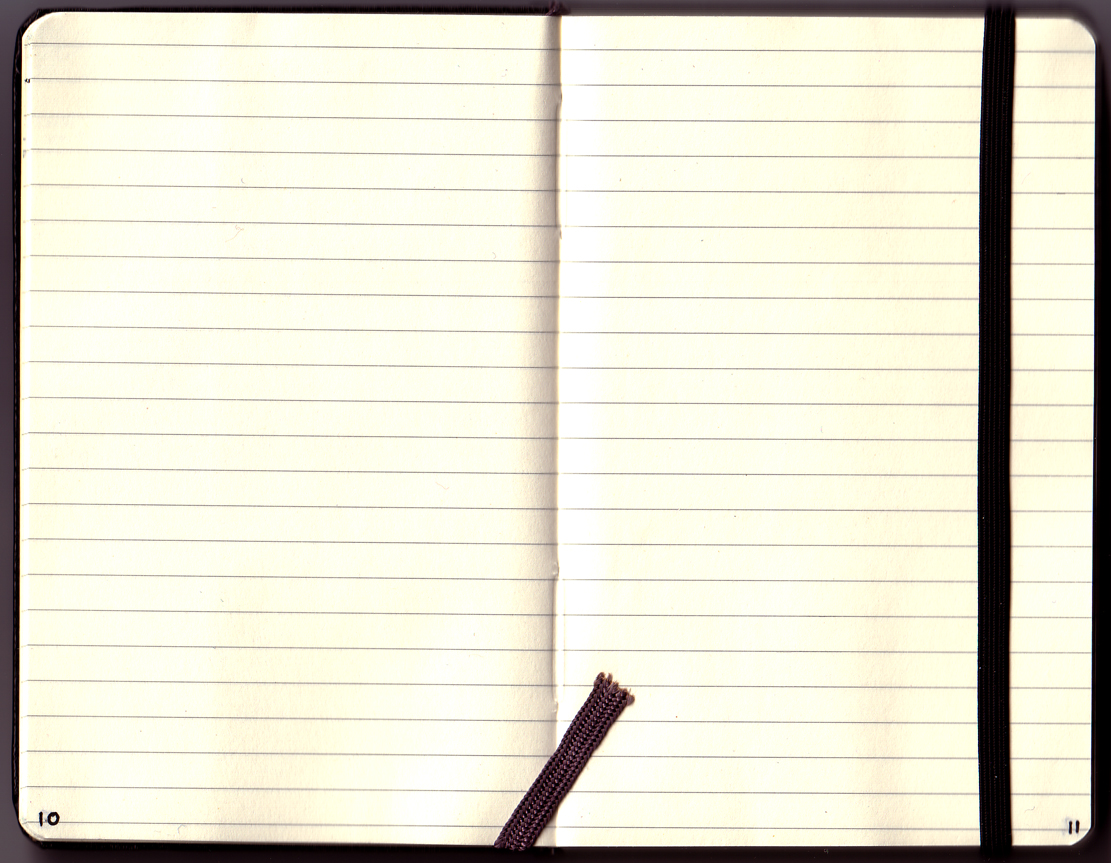 Все ,что окружает человека, каждое впечатление, зрительное, звуковое, осязательное, бренно и преходяще (в отличие от вневременной красоты природы), но при этом - вечно: оно не уходит, не исчезает, пока жива память детства.
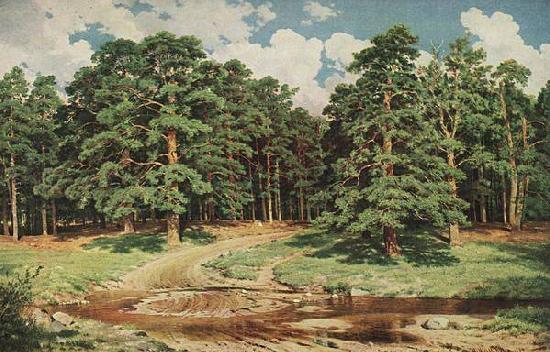 И.Шишкин «Сосновый лес»
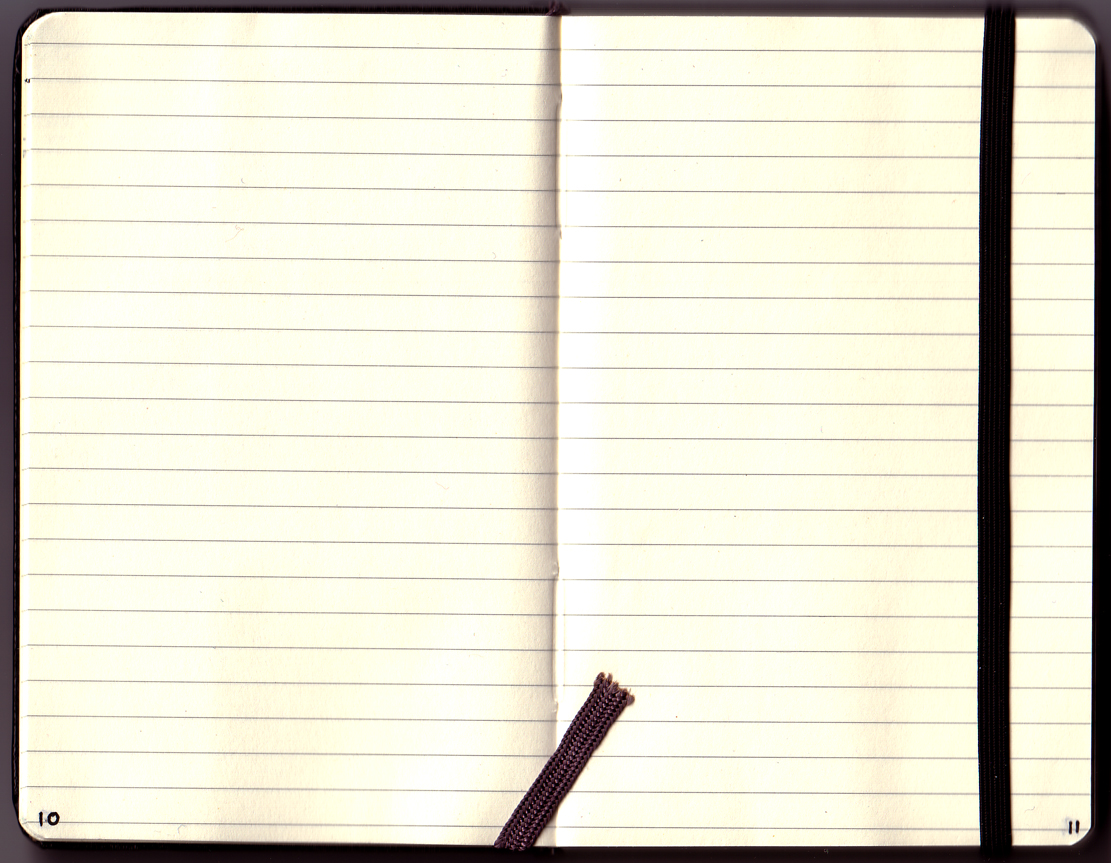 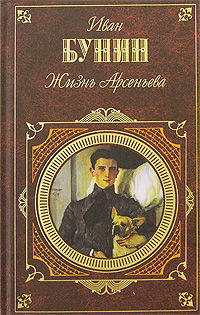 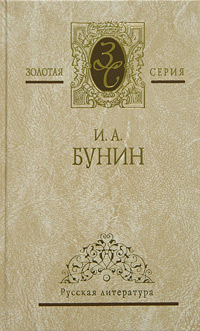 Заключение.
Необыкновенноемким языком владел И.А.Бунин. Каждое его слово значимо, точно. Бунинская поэзия пронизана, пропитана звуками, запахами, светом, - всем, что связано с жизнью в гармонии с природой.
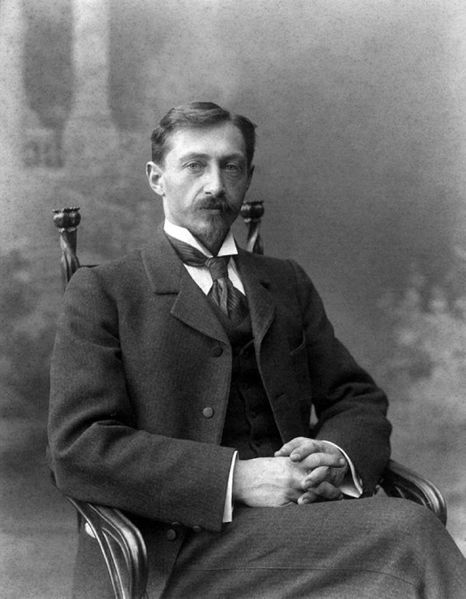 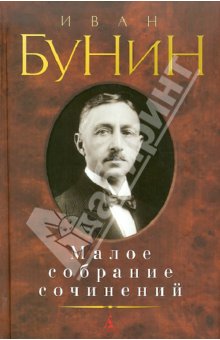 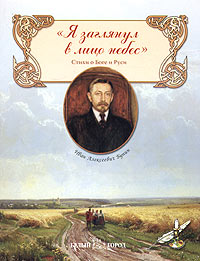